Prevention Redesign Initiative (PRI) Logic Model and Evaluation
Division of Behavioral Health and Recovery 


Presented at May 5, 2011 Cohort Meeting
Can be found at www.theAthenaForum.org: Learning Library/Download Materials/PRI Cohort 1/PRI Guide
State-level Prevention Re-design Initiative Cohort 1 Logic Model
Consequences (Long-term/Short-term Outcomes)
Consumption
(Long-term/Short-term outcomes)
Intervening Variables  (Including R/P Factors)
Strategies
Coalition
Community Connectedness
Public Awareness
Any Underage Drinking 
(10th grade 30-day use) 

*Underage  Problem and Heavy Drinking
(10th grade)

TBD depending on strategic plan of community
School performance (% of courses passed)
Youth Delinquency  
(either * HYS Perception of Risk, or Alcohol related arrests of 10-17 year olds, depending on coalition’s strategy)
*Mental Health
(HYS depression)
Alcohol Availability:  Retail  or  Social Access 
Promotion of Alcohol 
Alcohol Laws: Enforcement; Penalties; Regulations
TBD locally based on Community Assessment
Environmental Strategies
School-based Prevention/ Intervention Services
School Bonding
Social Skills
Friends who Use
(Based on individual assessment)
*proposed
Direct Services 
(minimum 60% EBPs)
TBD locally based on Community Needs & Resources Assessment
Risk & Protective Factors:  TBD locally in Community, School, Family, and Individual/Peer domains
May 5, 2011
A logic model is a tool to use for:
Logically explaining your prevention plan to your colleagues and stake holders

Explaining your “theory” of the key relationships between your strategies and the changes your plan hopes to achieve
Local Prevention Redesign Initiative Cohort 1 Logic Model
 - Planning Sequence -
Local Conditions and Contributing Factors
Consumption
(Long-term/Short-term outcomes)
Intervening Variables 
(Including R/P Factors)
Strategies &
Local Implementation
Consequences (Short-term and Long-term Outcomes)
TBD  based on local Community Needs & Resources Assessment
and  identification of conditions & contributing factors
Coalition: 
Local Programs and Services TBD
Community Connectedness
School performance (% of courses passed)
(HYS Academic)

Youth Delinquency  
(either * HYS Perception of Risk, or * Alcohol related arrests of 10-17 year olds, depending on coalition’s strategy)

* Mental Health
(HYS depression)
Public Awareness: 
Local Programs and Services TBD
Alcohol Availability:  Retail  or  Social Access 
Promotion of Alcohol 
Alcohol Laws: Enforcement; Penalties; Regulations
TBD locally based on Community Assessment
Any Underage Drinking 
(10th grade 30-day use) 

*Underage  Problem and Heavy Drinking
(10th grade)

TBD depending on strategic plan of community
TBD  based on local Community Needs & Resources Assessment
and identification of  conditions & contributing factors
Environmental Strategies:
Local Programs and Services TBD
TBD  based on local Community Needs & Resources Assessment
and identification of conditions & contributing factors
School-based Prevention/ Intervention  Services
Low Commitment to School
Friends who Use
Perception of Harm
(Based on individual assessment)
TBD  based on local Community Needs & Resources Assessment
and identification of conditions & contributing factors
Direct Services 
(minimum 60% EBPs), Universal, Select, & Indicated: Local Programs and Services TBD
Risk & Protective Factors:  TBD locally in Community, School, Family, and Individual/Peer domains
*proposed
May 5, 2011
Contributing Factors:  Why Here?
(Adult/parents’ belief that underage drinking is a “rite of passage”)
(Lack of Adult/parents’ support for enforcement)
Lack of Enforcement of Underage Drinking Laws
(Lack of Justice system’s vigorous prosecution of underage drinking violators)
(Lack of Facilities to hold juveniles under the influence)
Local Prevention Redesign Initiative Cohort 1 Logic Model
 - SAMPLE Planning Sequence -
Local Conditions and Contributing Factors
Consequences (Short-term and Long-term Outcomes)
Consumption
(Long-term/Short-term outcomes)
Intervening Variables 
(Including R/P Factors)
Strategies &
Local Implementation
Engaging parents and youth with providers in local decisions.
Coalition: 
Happy People Coalition
Community Connectedness
Low enforcement in public locations
Public Awareness: 
Media Advocacy for more or improved enforcement
School performance (% of courses passed)
(HYS Academic)

Youth Delinquency  
(either * HYS Perception of Risk, or * Alcohol related arrests of 10-17 year olds, depending on coalition’s strategy)

* Mental Health
(HYS depression)
Any Underage Drinking 
(10th grade 30-day use) 

*Underage  Problem and Heavy Drinking
(10th grade)
Alcohol Availability:  Social Access 
Alcohol Laws: Enforcement; Youth Perception
Inconsistent consequences for offenders.
Environmental Strategies:
Enforcement Roundtable
Party Patrol
Parent Pledge
Limited communication b/t enforcement and judiciary.
School Bonding
Social Skills
Friends who Use
(Based on individual assessment)
Kids who are not performing at school tend to be those with substance use issues
School-based Prevention/ Intervention  Services: Happy Town MS
Lack of consistent and clear consequences at home.
Direct Services 
(minimum 60% EBPs):

Guiding Good Choices


Life Skills Training
Youth think they would be viewed as “cool” if they drink
Risk & Protective Factors: 
Poor Family Management
Favorable Attitudes towards Drug Use
Intentions to Use
Youth exposure to favorable alcohol messages from their peers.
*proposed
May 5, 2011
Local Prevention Redesign Initiative Cohort 1 Logic Model
 - Theory Sequence -
Local Conditions and Contributing Factors
Intervening Variables 
(Including R/P Factors)
Consequences (Short-term and Long-term Outcomes)
Consumption
(Long-term/Short-term outcomes)
Strategies &
Local Implementation
TBD  based on local Community Needs & Resources Assessment
and  identification of conditions & contributing factors
Coalition: 
Local Programs and Services TBD
Community Connectedness
School performance (% of courses passed)
(HYS Academic)

Youth Delinquency  
(either * HYS Perception of Risk, or * Alcohol related arrests of 10-17 year olds, depending on coalition’s strategy)

* Mental Health
(HYS depression)
Public Awareness: 
Local Programs and Services TBD
Any Underage Drinking 
(10th grade 30-day use) 

*Underage  Problem and Heavy Drinking
(10th grade)

TBD depending on strategic plan of community
Alcohol Availability:  Retail  or  Social Access 
Promotion of Alcohol 
Alcohol Laws: Enforcement; Penalties; Regulations
TBD locally based on Community Assessment
TBD  based on local Community Needs & Resources Assessment
and identification of  conditions & contributing factors
Environmental Strategies:
Local Programs and Services TBD
TBD  based on local Community Needs & Resources Assessment
and identification of conditions & contributing factors
Prevention/ Intervention  Services: Local Programs and Services TBD
Low Commitment to School
Friends who Use
Perception of Harm
TBD  based on local Community Needs & Resources Assessment
and identification of conditions & contributing factors
Direct Services 
(minimum 60% EBPs): Local Programs and Services TBD
Risk & Protective Factors:  TBD locally in Community, School, Family, and Individual/Peer domains
*proposed
May 5, 2011
Local Prevention Redesign Initiative Cohort 1 Logic Model
 - SAMPLE Theory Sequence-
Local Conditions and Contributing Factors
Consequences (Short-term and Long-term Outcomes)
Consumption
(Long-term/Short-term outcomes)
Intervening Variables 
(Including R/P Factors)
Strategies &
Local Implementation
Engaging parents and youth with providers in local decisions.
Coalition: 
Happy People Coalition
Community Connectedness
Low enforcement in public locations
Public Awareness: 
Media Advocacy for more or improved enforcement
School performance (% of courses passed)
(HYS Academic)

Youth Delinquency  
(either * HYS Perception of Risk, or * Alcohol related arrests of 10-17 year olds, depending on coalition’s strategy)

* Mental Health
(HYS depression)
Any Underage Drinking 
(10th grade 30-day use) 

*Underage  Problem and Heavy Drinking
(10th grade)
Alcohol Availability:  Social Access 
Alcohol Laws: Enforcement; Youth Perception
Inconsistent consequences for offenders.
Environmental Strategies:
Enforcement Roundtable
Party Patrol
Parent Pledge
Limited communication b/t enforcement and judiciary.
School Bonding
Social Skills
Friends who Use
(Based on individual assessment)
School staff don’t have the resources to deal  with this
Prevention/ Intervention  Services: Happy Town MS
Lack of consistent and clear consequences at home.
Direct Services 
(minimum 60% EBPs):

Guiding Good Choices


Life Skills Training
Youth think they would be viewed as “cool” if they drink
Risk & Protective Factors: 
Poor Family Management
Favorable Attitudes towards Drug Use
Intentions to Use
Youth exposure to favorable alcohol messages from their peers.
*proposed
May 5, 2011
Local Prevention Redesign Initiative Cohort 1 Logic Model
 - Planning Sequence -
Evaluation Plan
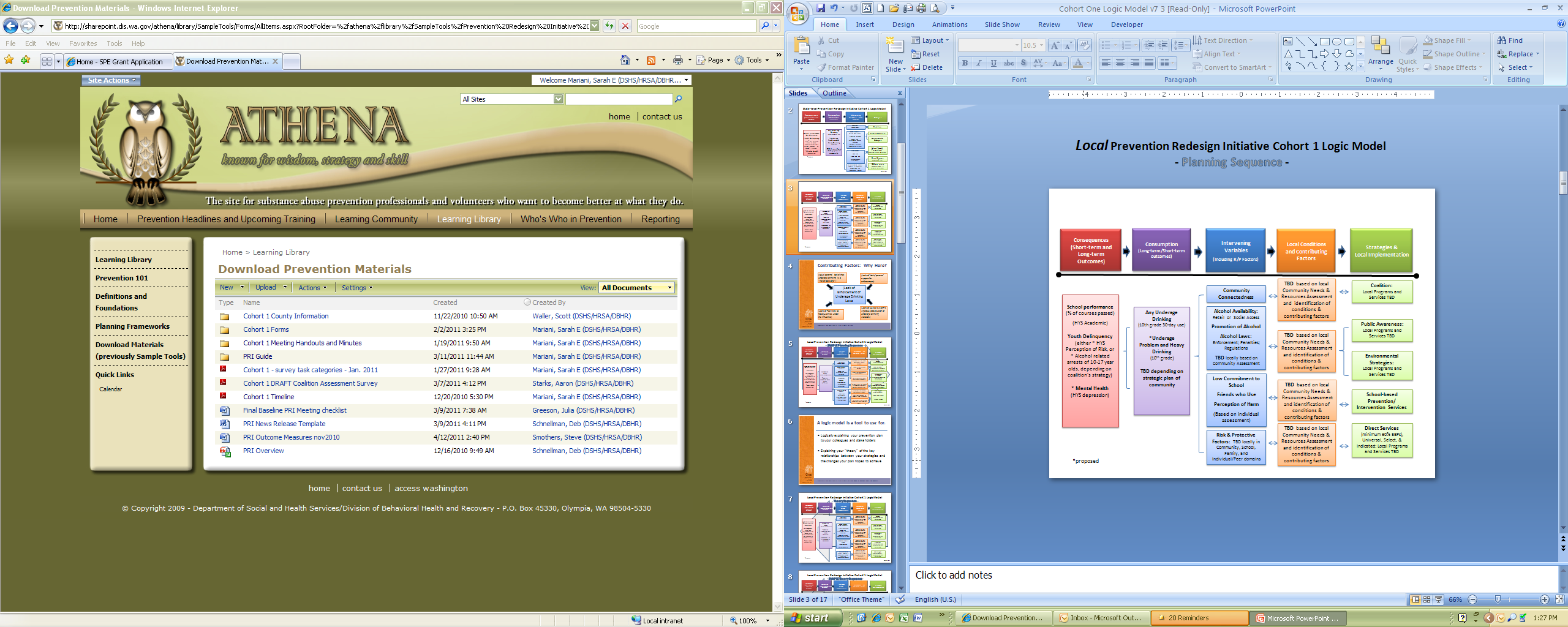 Coalition: 
Annual Coalition Survey
Sustainability Documentation
Public Awareness: 
Process measures and/or optional Community Survey
Environmental Strategies:
Process measures and/or optional community survey; HYS
Prevention/ Intervention  Services: pre/post
Direct Services:  Assigned Program pre/post and  process measures; HYS
*proposed
May 5, 2011
Evaluation Plan
Evaluation Plan
Coalition

Immediate and Short-term Outcomes:
Annual Coalition Survey (available on PBPS)

Long-term Outcomes:
Annual Coalition Survey 
Sustainability Documentation TBD
Evaluation Plan
Evaluation Plan
Public Awareness

Immediate and Short-term Outcomes:
Process Measures specific to strategy (Environmental/Media Module – PBPS)

Long-term Outcomes:
Option:  Community Survey (baseline collected during planning phase)
Evaluation Plan
Evaluation Plan
Environmental Strategies
Immediate and Short-term Outcomes:
Process Measures specific to strategy (Environmental/Media Module – PBPS)
Optional Community Survey (baseline collected during planning phase)

Long-term Outcomes:
Healthy Youth Survey perception items
Optional Community Survey (baseline collected during planning phase)
Evaluation Plan
Evaluation Plan
School-based Prevention/Intervention Services (SAPISP)

Immediate and Short-term Outcomes:
 Pre/post Evaluation Form (RMC)
Evaluation Plan
Evaluation Plan
Direct Services

Immediate and Short-term Outcomes:
Pre/post Assigned Program Measures and Process Measures available on PBPS

Long-term Outcomes:
Changes in percent at risk or protected on HYS (baseline from 2010 survey)
Local Prevention Redesign Initiative Cohort 1 Logic Model
 - Planning Sequence -
Evaluation Plan
Local Conditions and Contributing Factors
Strategies &
Local Implementation
Consumption
(Long-term/Short-term outcomes)
Consequences (Short-term and Long-term Outcomes)
Intervening Variables 
(Including R/P Factors)
Coalition: 
Local Programs and Services TBD
Coalition: 
Annual  Survey
Sustainability Documentation
Locally Determined
Community Connectedness
School performance (% of courses passed)
(HYS Academic)

Youth Delinquency  
(either * HYS Perception of Risk, or * Alcohol related arrests of 10-17 year olds, depending on coalition’s strategy)

* Mental Health
(HYS depression)
Public Awareness: 
Process measures;
Community Survey
Any Underage Drinking 
(10th grade 30-day use) 

*Underage  Problem and Heavy Drinking
(10th grade)

TBD depending on strategic plan of community
Public Awareness: 
Local Programs and Services TBD
Alcohol Availability:
Promotion of Alcohol 
Alcohol Laws: 
TBD locally based on Community Assessment
Locally Determined
Environmental Strategies:
Process measures; Community. Survey; HYS
Environmental Strategies:
Local Programs and Services TBD
Locally Determined
Prevention/ Intervention  Services: Local Programs and Services TBD
Prevention/ Intervention  Services: Pre/Post Survey
School Bonding
Social Skills
Friends who Use
Locally Determined
Direct Services 
Assigned Program  Measures pre/post;  process measures; HYS
Direct Services 
(minimum 60% EBPs): Local Programs and Services TBD
Risk & Protective Factors:  TBD locally in Community, School, Family, and Individual/Peer domains
*proposed
May 5, 2011
Local Prevention Redesign Initiative Cohort 1 Logic Model
 - Theory Sequence-
Evaluation Plan
Local Conditions and Contributing Factors
Strategies &
Local Implementation
Consumption
(Long-term/Short-term outcomes)
Consequences (Short-term and Long-term Outcomes)
Intervening Variables 
(Including R/P Factors)
Coalition: 
Local Programs and Services TBD
Coalition: 
Annual  Survey
Sustainability Documentation
Locally Determined
Community Connectedness
School performance (% of courses passed)
(HYS Academic)

Youth Delinquency  
(either * HYS Perception of Risk, or * Alcohol related arrests of 10-17 year olds, depending on coalition’s strategy)

* Mental Health
(HYS depression)
Public Awareness: 
Process measures;
Community Survey
Any Underage Drinking 
(10th grade 30-day use) 

*Underage  Problem and Heavy Drinking
(10th grade)

TBD depending on strategic plan of community
Public Awareness: 
Local Programs and Services TBD
Alcohol Availability:
Promotion of Alcohol 
Alcohol Laws: 
TBD locally based on Community Assessment
Locally Determined
Environmental Strategies:
Process measures; Community. Survey; HYS
Environmental Strategies:
Local Programs and Services TBD
Locally Determined
Prevention/ Intervention  Services: Local Programs and Services TBD
Prevention/ Intervention  Services: Pre/Post Survey
School Bonding
Social Skills
Friends who Use
Locally Determined
Direct Services Assigned Program  Measures pre/post;  process measures; HYS
Direct Services 
(minimum 60% EBPs): Local Programs and Services TBD
Risk & Protective Factors:  TBD locally in Community, School, Family, and Individual/Peer domains
*proposed
May 5, 2011